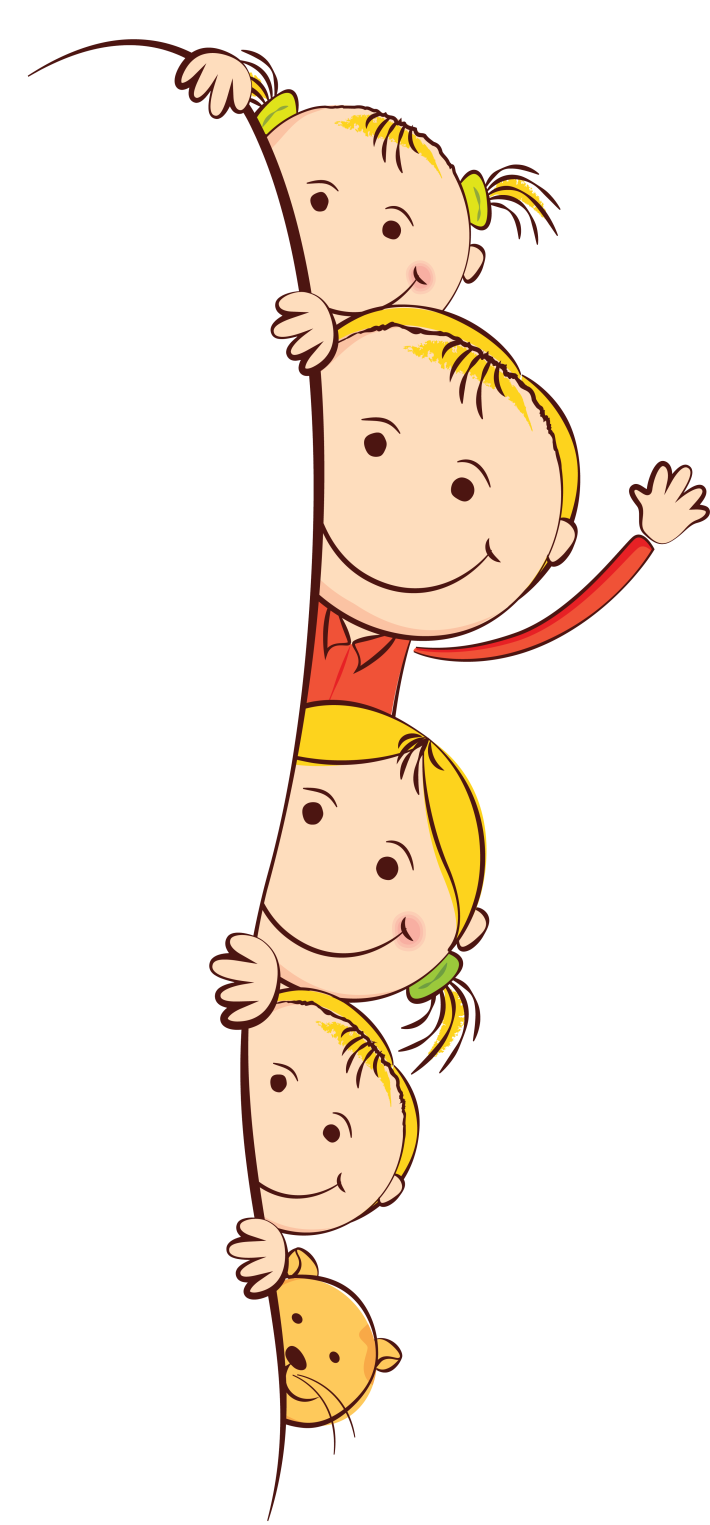 КВЕСТ - ТЕХНОЛОГИЯ
Маршрутная игра – это игра,     в которой имеется определённый маршрут 
(в зависимости от темы игры), 
на протяжении которого дети выполняют различные задания, достигая конечной цели.
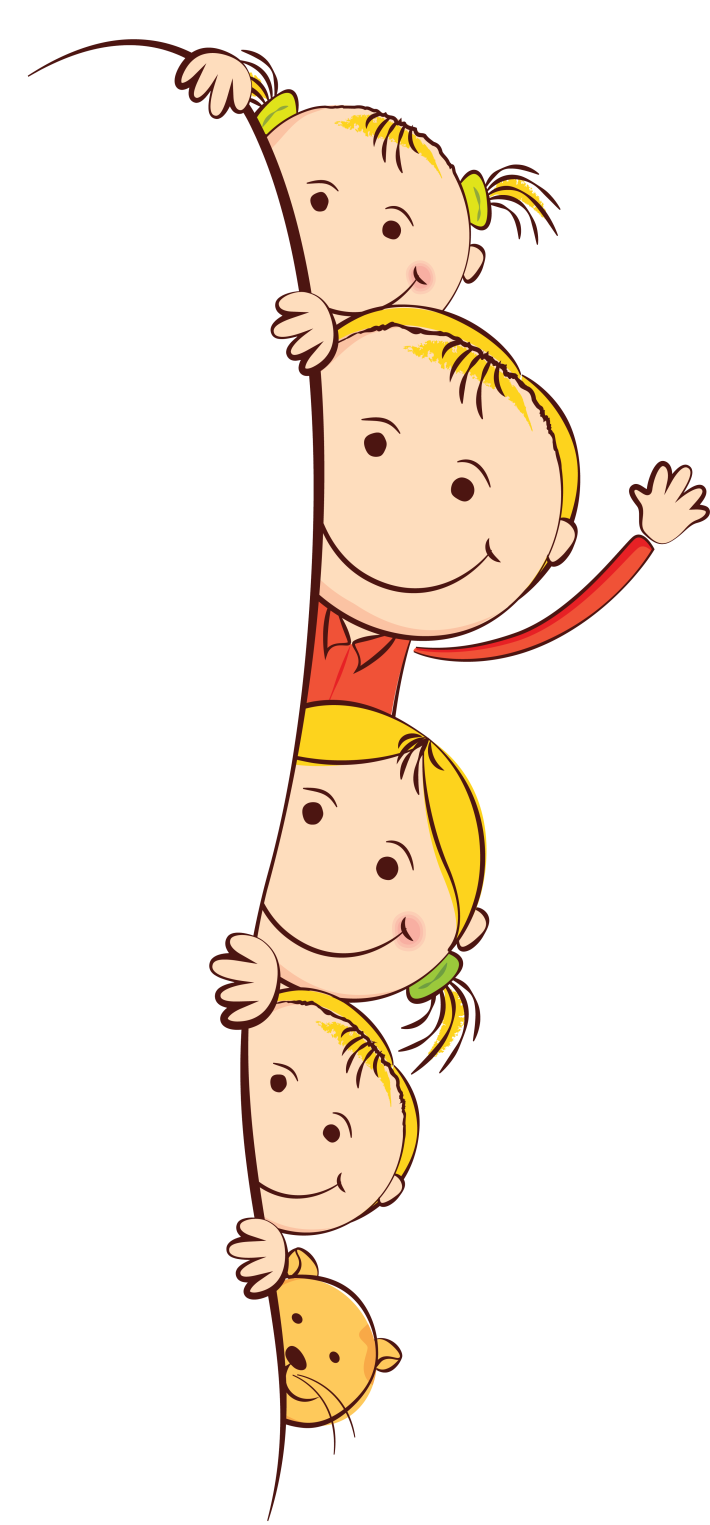 КАРТА МАРШРУТА
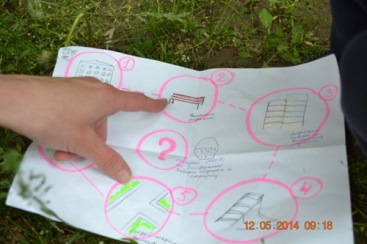 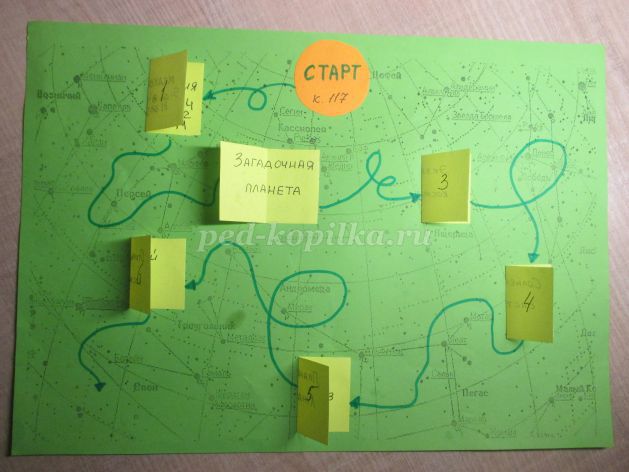 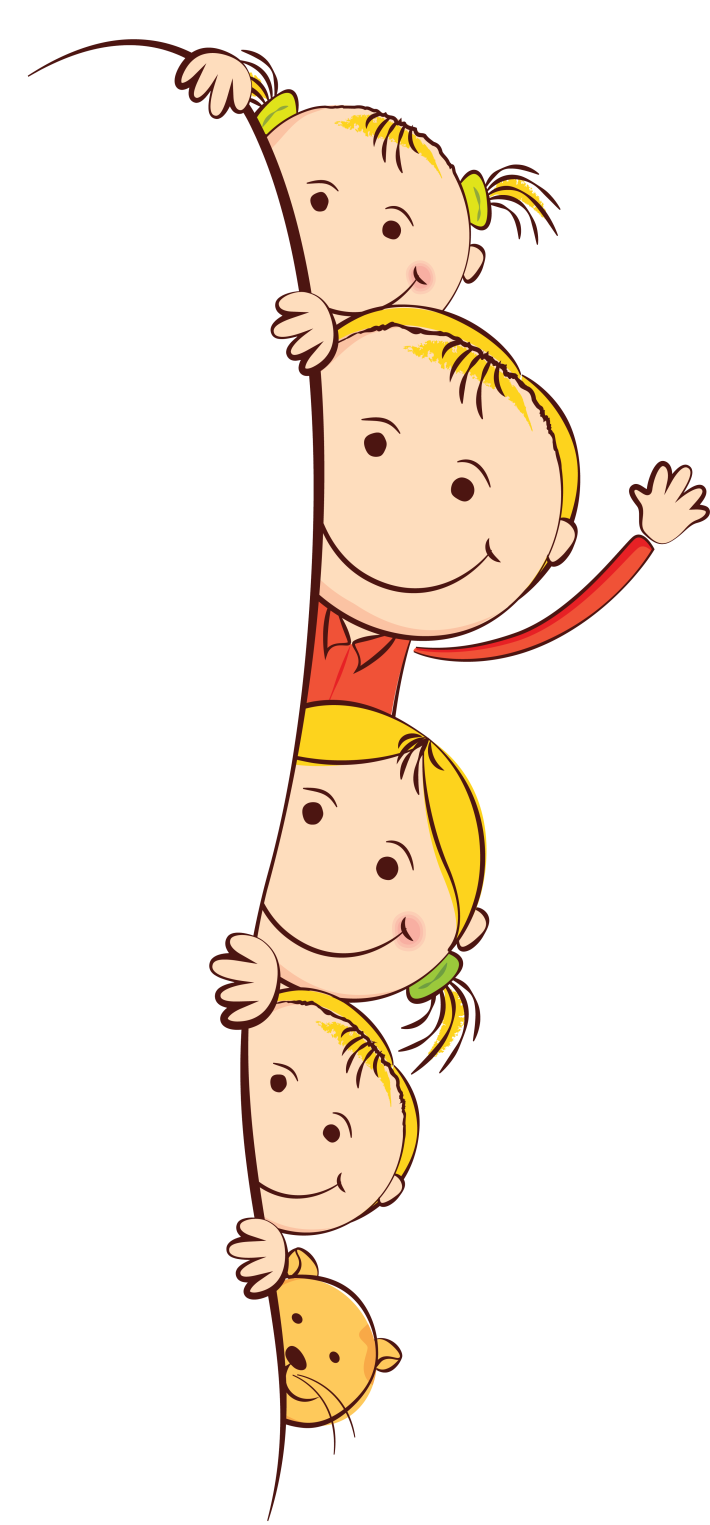 Подготовка игры.

При подготовке игры необходимо:
проложить маршрут игры-путешествия 
(если игра проводится в квартире, доме, 
то маршрут прокладывается по разным 
комнатам;
- если игра проводится на природе, то протяженность    
маршрута составляет от 500м до 1км; 
(желательно, чтобы маршрут был кольцевым);
- разделить маршрут на ряд (5-7) этапов (станций);
составить содержание (комплекс вопросов, 
творческих заданий) каждого этапа игры;
мама, папа или старшие дети могут выступать
в роли  судьи-инструктора для каждого этапа игры;
подготовить для участников игры маршрутный
лист, в которых указываются названия этапов
или картинки, схемы (станций) и порядок их 
прохождения стрелочками или цифрами;
за выполненное задание ребенок может
получать часть картинки (в конце, имея все,
собрать картинку),  наклеечку, фишку или просто 
отметить пройденное препятствие на карте “+”;
- подготовить награды и призы по оканию игры.
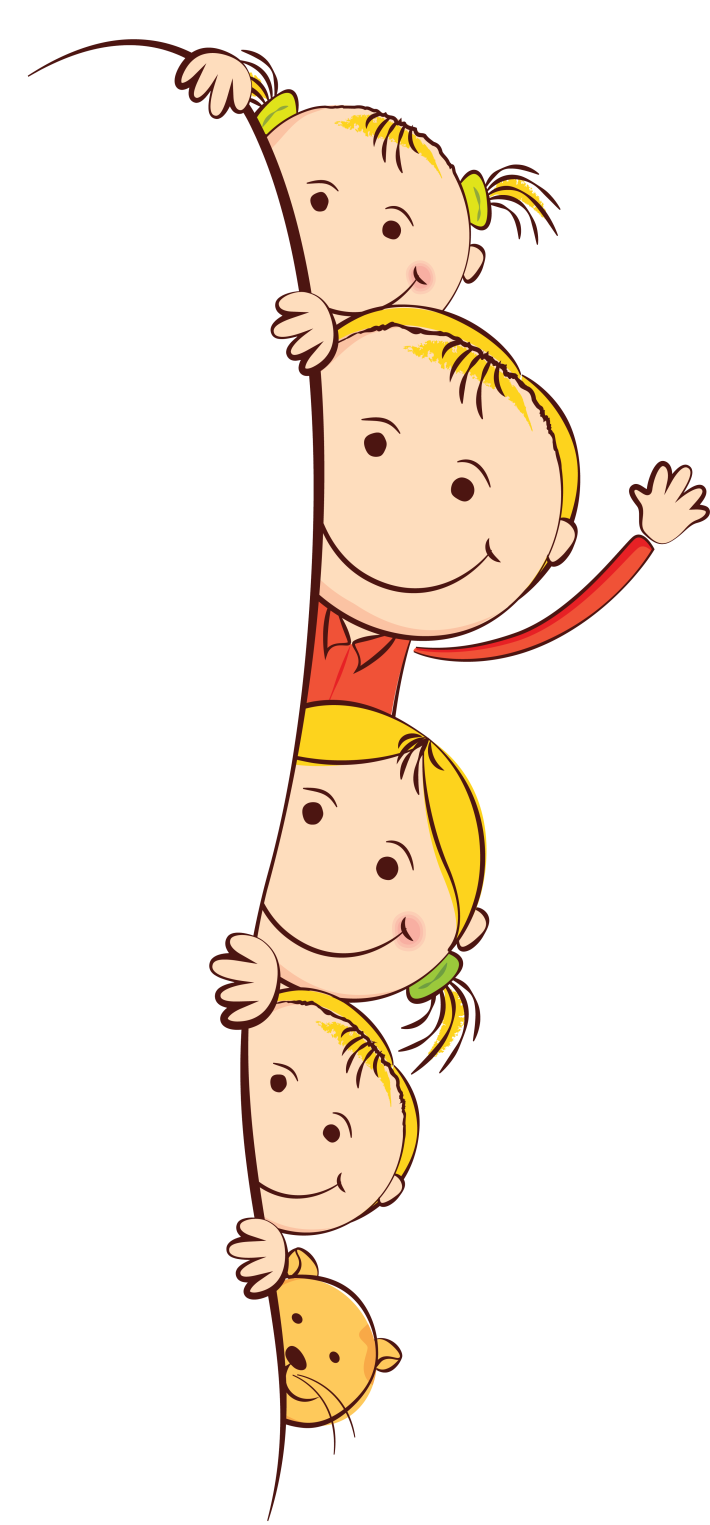 Что может быть наградой?
Наградой может быть:


мыльные пузыри, 
набор для проведения опытов,
краски и лист для рисования ладошками, 
    ватными палочками, разными формочками 
    вырезанными из картофеля, моркови, 
шаблоны для аппликации, 
свечка+лист+краски с кистью, поролон,   
пластилин,  книжка, скакалка 
    (и игра в “рыбака” или др игру с использованием   
    спортивного инвентаря), 
 конфетка, чупс с которым провести
     артикуляционную гимнастику,
 маска героя из сказки “Колобок”(или др.) 
 игра для развития дыхания и др.
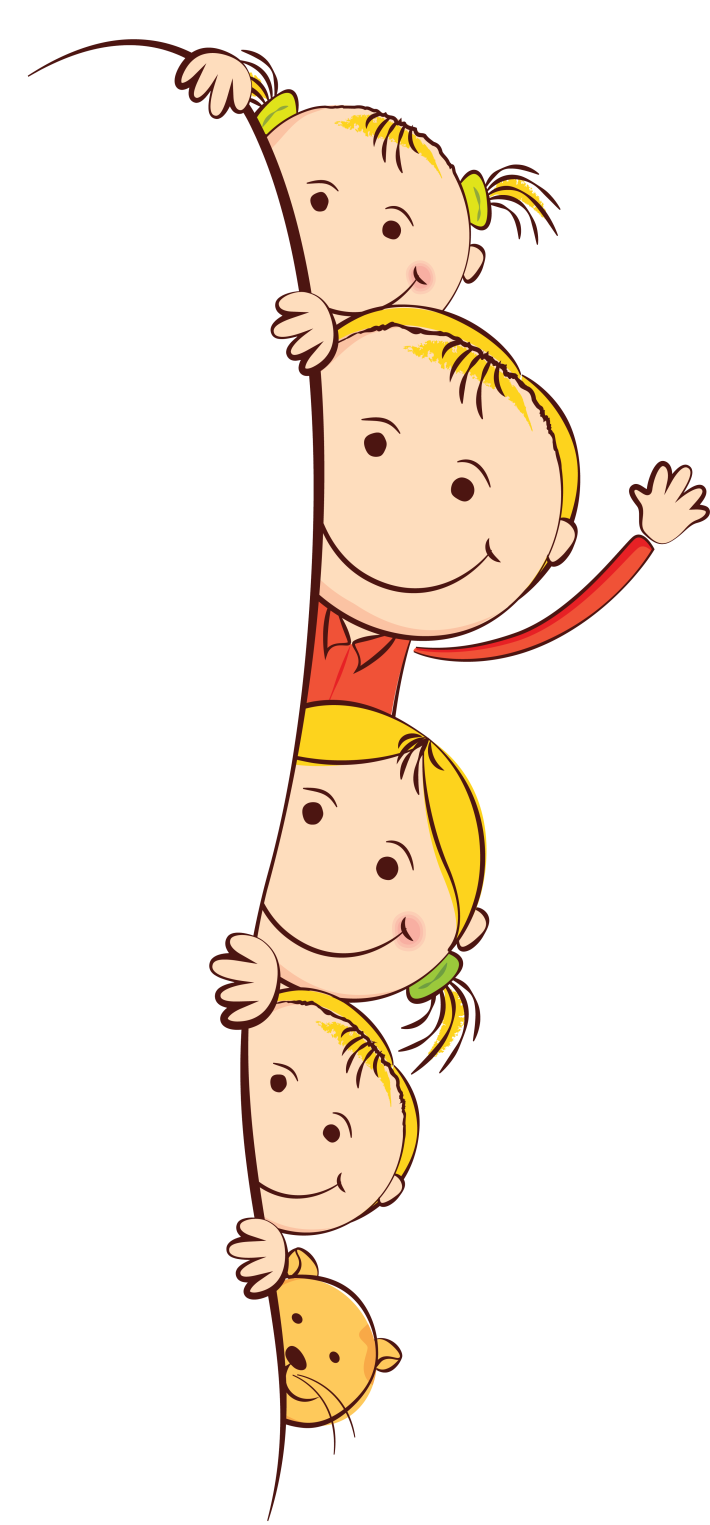 Обязательные задания на маршруте:

на сенсорное развитие (цвет, размер, вкус, холод,
   тепло и т.д.,

развитие фонематического слуха, 

мелкую (пальчиковая игра), и общую моторику, 

на развитие и стимулирование речи 
   (выполнив задание кричать “Ура!”, 
   попадая в цель “бах”, “бам”, “пух”, “ба-бах”…,

на развитие речевого дыхания, 

артикуляционная гимнастика, 

преодоление препятствий,

попутно: счет, буквы, геометрические фигуры, 
   ориентация в пространстве.
графомоторика
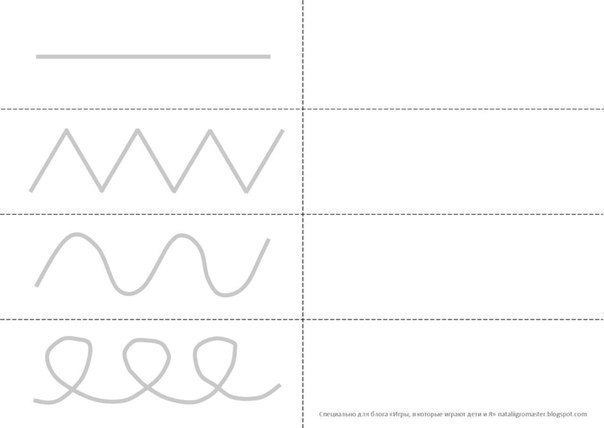 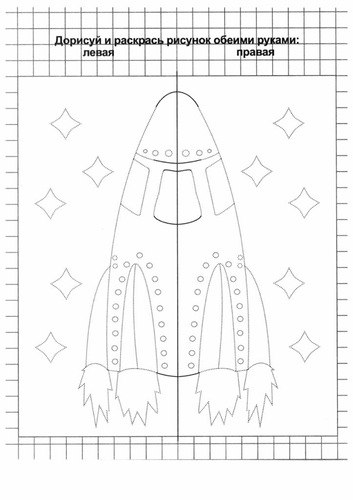 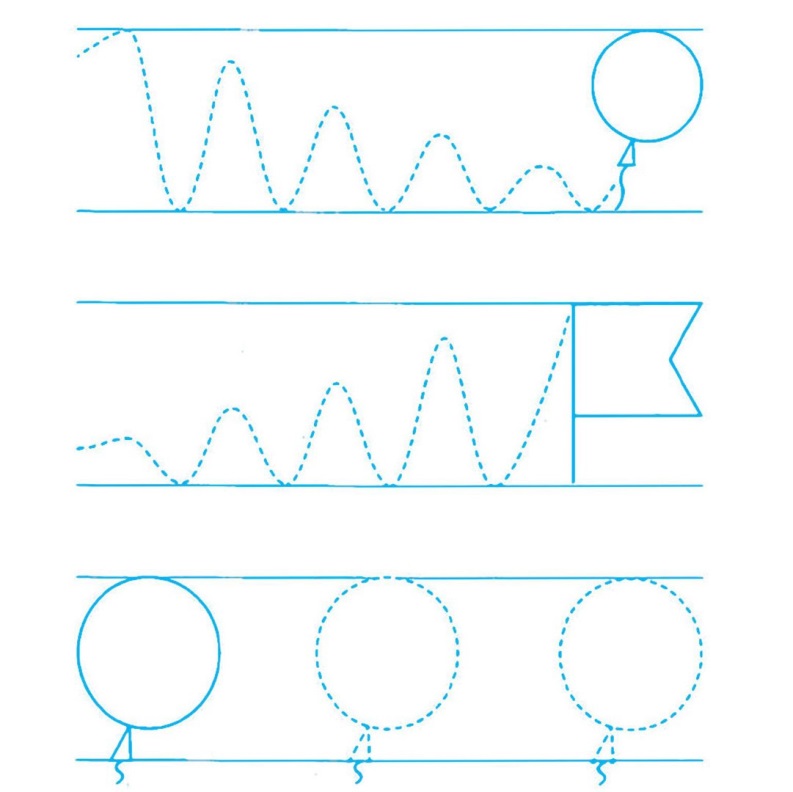 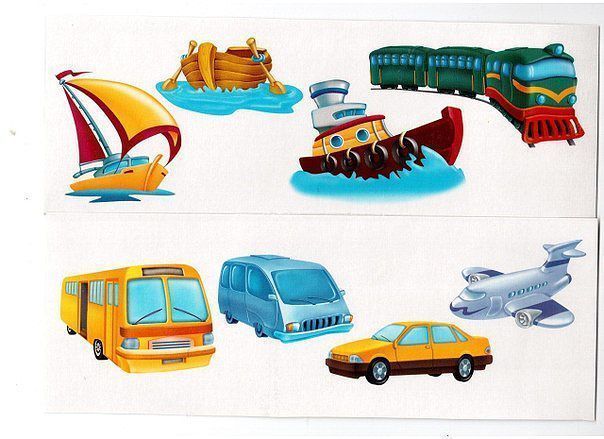 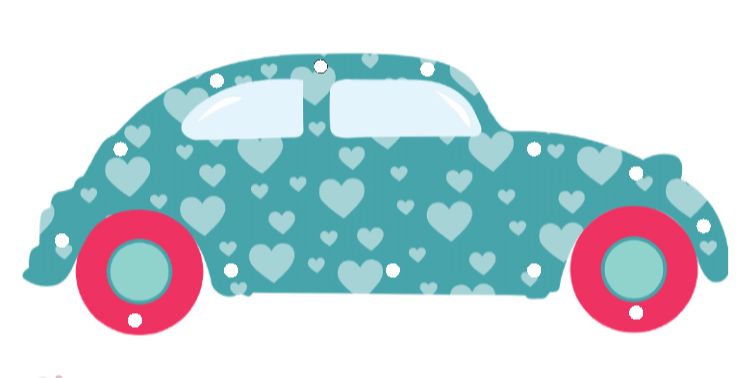 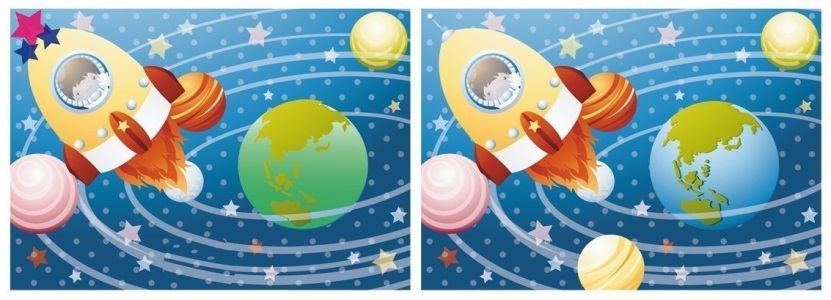 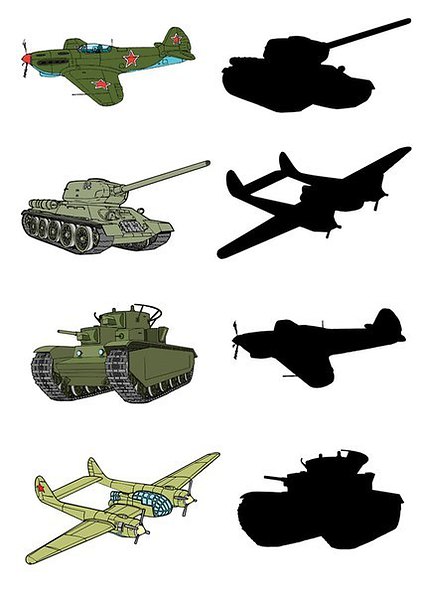 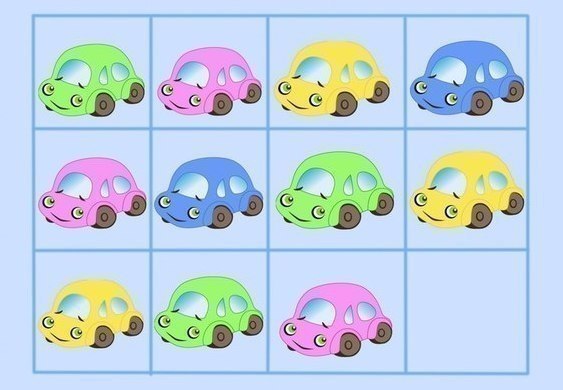 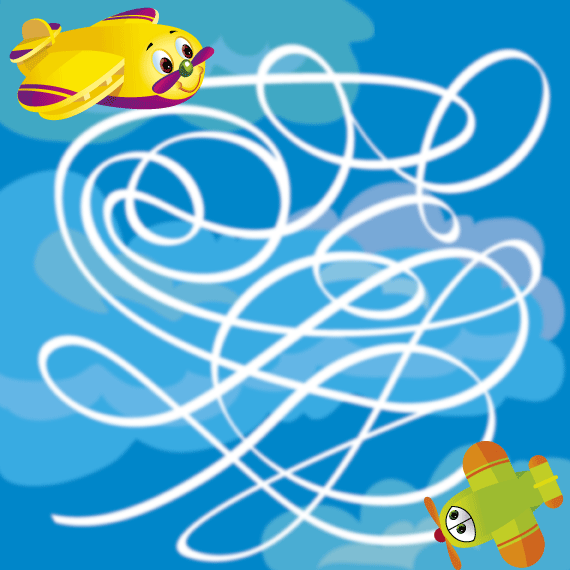 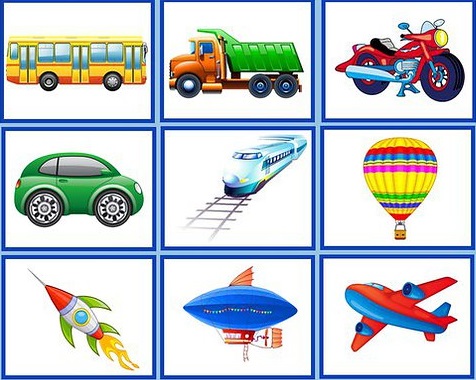 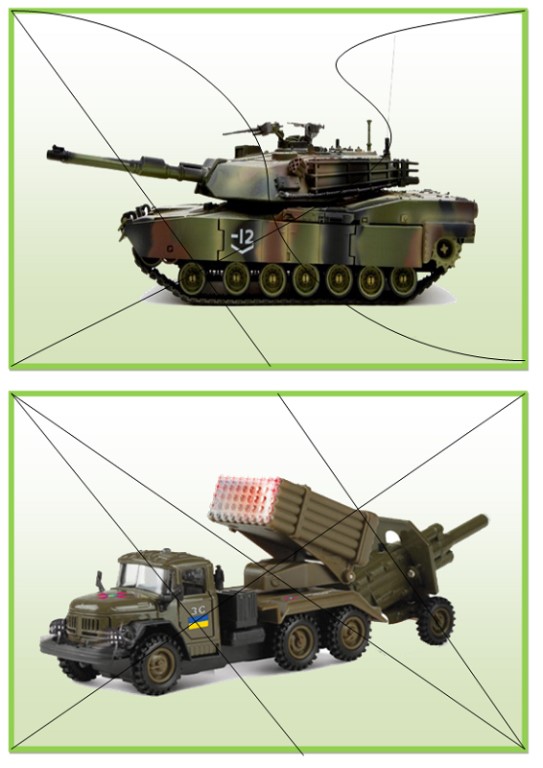 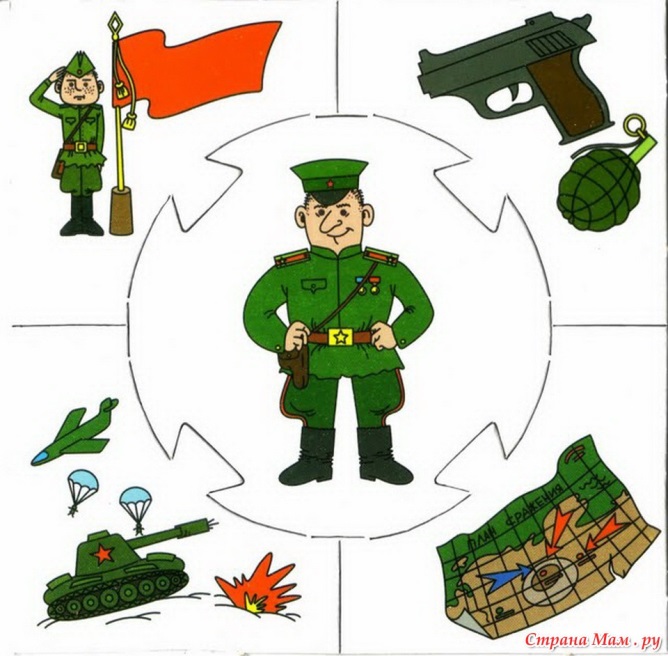 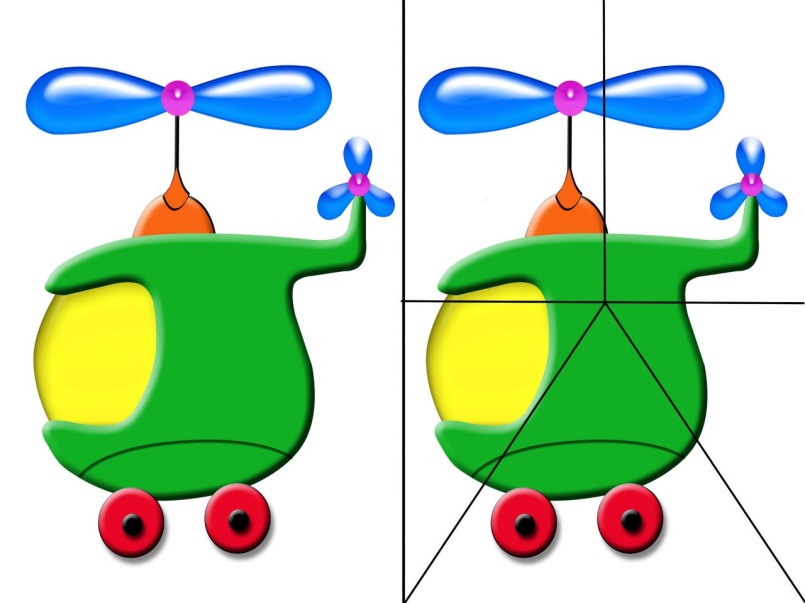 Повтори так же, продолжи по образцу
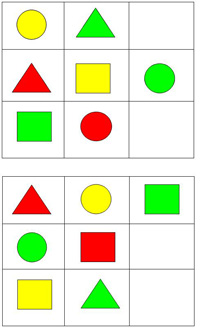 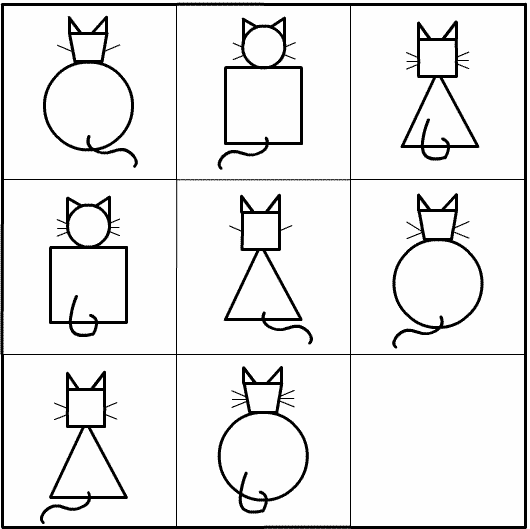 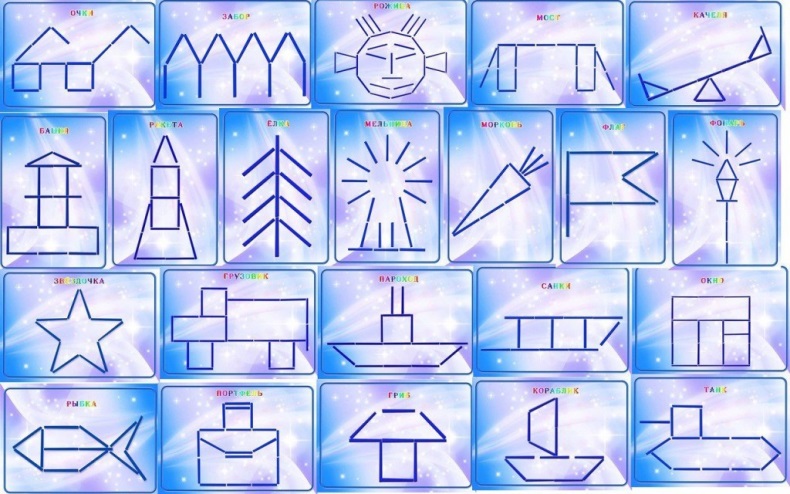 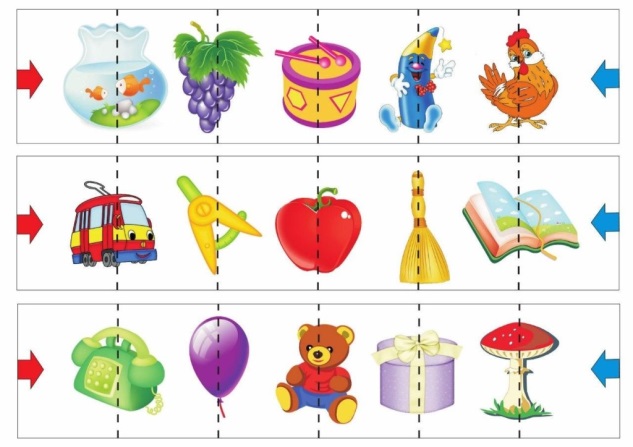 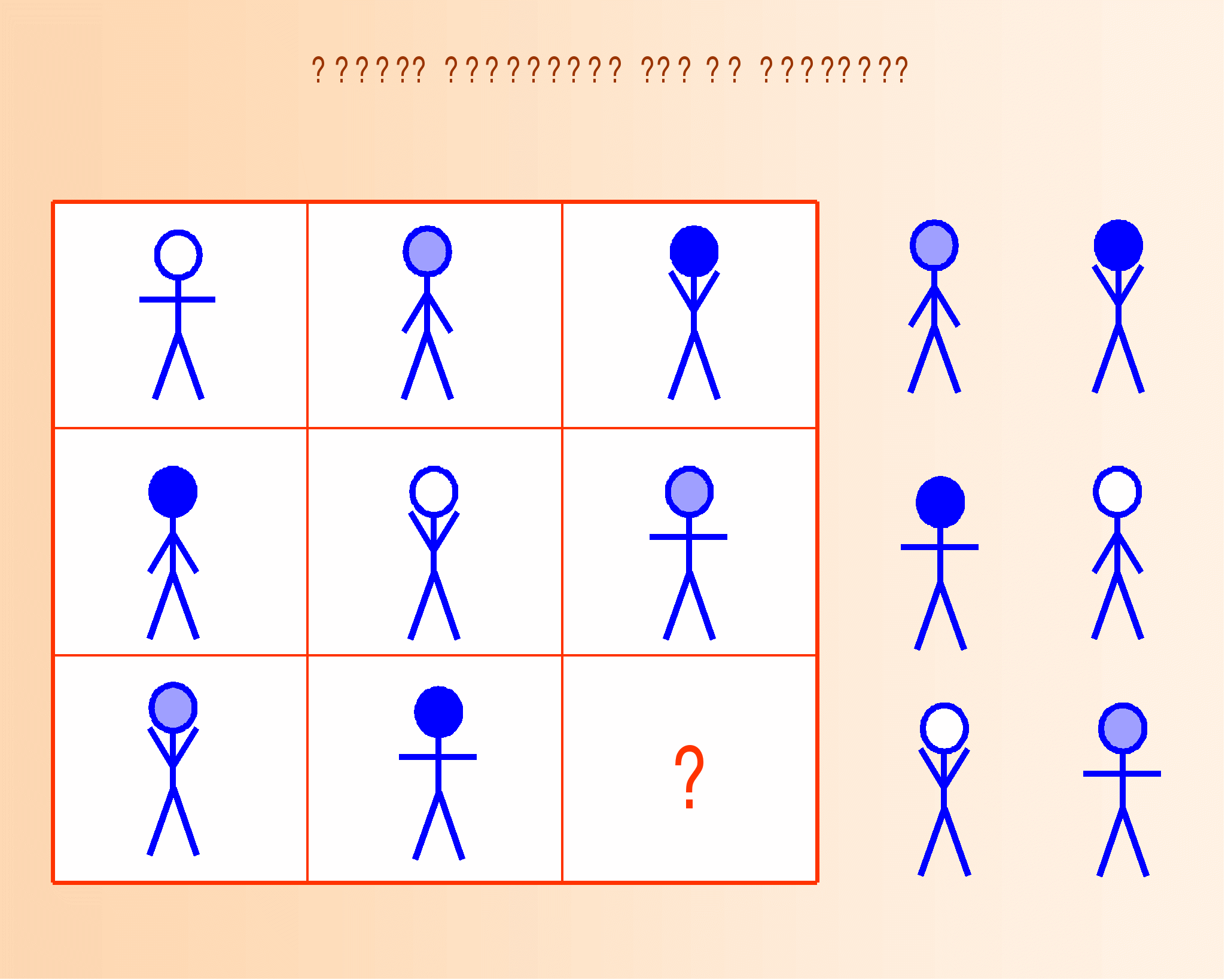 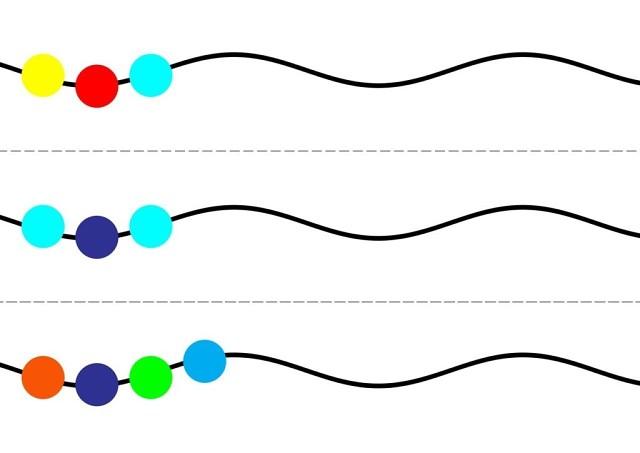